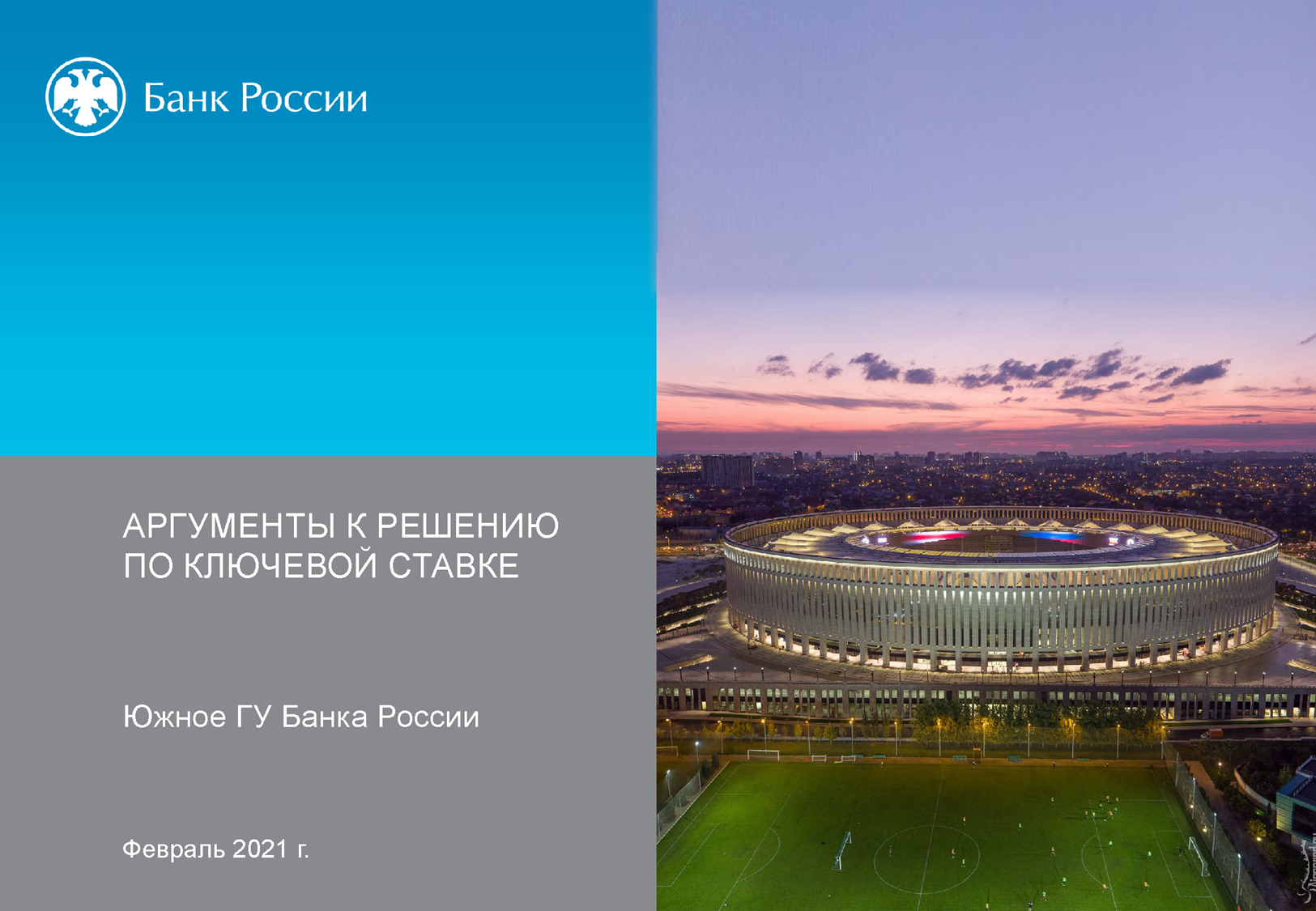 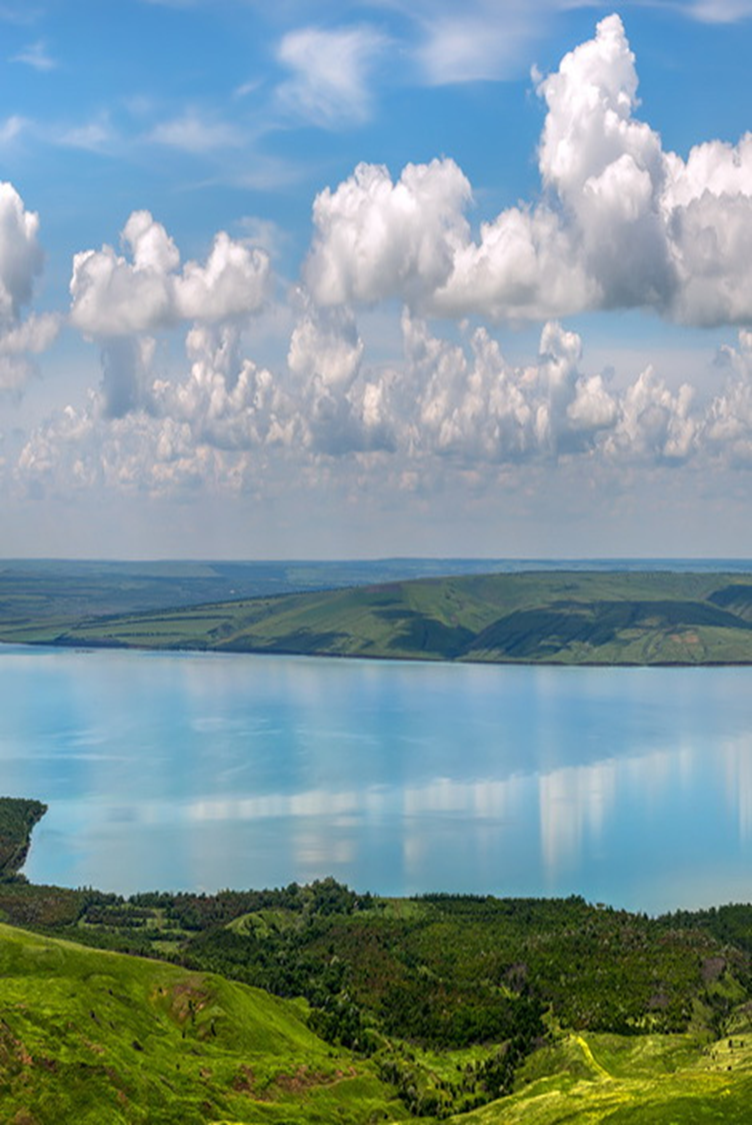 Фотография, отражающая колорит региона (местные достопримечательности, ландшафты и т.д.)
Разработка и создание просветительских материалов для лиц с ограниченными возможностями здоровья как одно из приоритетных направлений развития деятельности по повышению финансовой грамотности
Подсвиров Сергей Ивановичначальник экономического отдела
Отделения Ставрополь Южного ГУ Банка России
15.11.2022
2
Ставропольский край
Цикл аудиолекций «Финансовая культура»       Более 100 тысяч прослушиваний
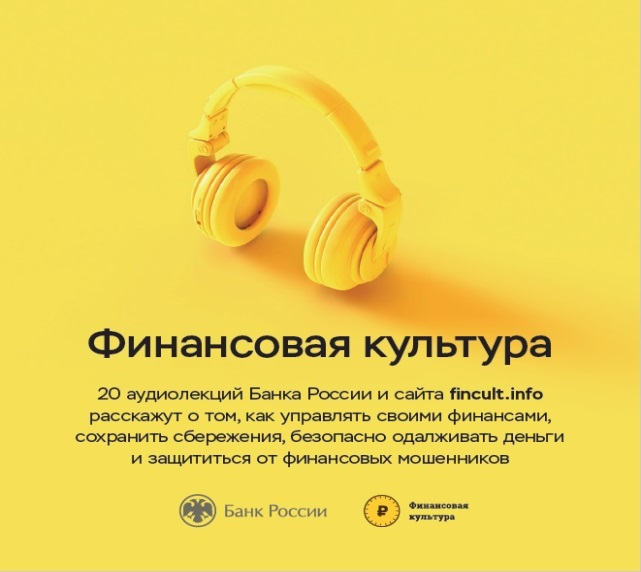 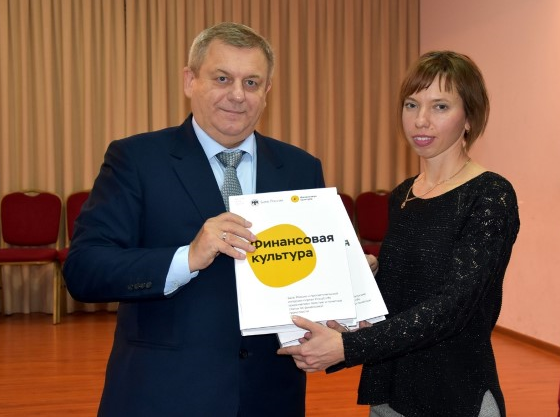 Книги по финансовой грамотности для    слепых и слабовидящих    
Изготовлено 75 комплектов книг, выполненных рельефно-точечным шрифтом Брайля
[Speaker Notes: Что касается системы образования, нашей целевой аудиторией являются непосредственно обучающиеся детских садов, школ, колледжей и вузов, педагогические работники (учителя, методисты, вожатые ДОЛ), а также с 2021 года мы взаимодействуем с родителями учеников.  
Уже создана определенная нормативная база  и разработаны учебно-методические материалы для внедрения финансовой грамотности в образовательный процесс. Регулярно оказываем экспертную и методическую поддержку образовательным организациям, взаимодействуем с опорными организациями, а также участвуем в повышении квалификации педагогов.  С 2020 года большинство наших мероприятий переведены в онлайн-формат. 
Мы проводим лекции для студентов вузов. Одним из ярких событий уже два года подряд является Экономическая универсиада Южного ГУ Банка России. В прошлом году она уже была межрегиональной для вузов ЮФО и СКФО и проходила три дня полностью в онлайн-формат. 

Справочно: В Краснодарском крае 70 опорных детских садов, 45 опорных школ, 1 опорный ссуз, 6 вузов, заключивших соглашения с Южным ГУ Банка России.]
3
Ставропольский край
Сборник №3 аудиолекций «Финансовая культура» (14 лекций)
современные сервисы финансового рынка
услуги финансового рынка
рекомендации по сбережению средств от мошенников
Пособия для детей с нарушениями зрения
Определены темы финансовой грамотности для детей среднего и старшего возраста
Выбраны форматы пособий и формы подачи материала
[Speaker Notes: Что касается системы образования, нашей целевой аудиторией являются непосредственно обучающиеся детских садов, школ, колледжей и вузов, педагогические работники (учителя, методисты, вожатые ДОЛ), а также с 2021 года мы взаимодействуем с родителями учеников.  
Уже создана определенная нормативная база  и разработаны учебно-методические материалы для внедрения финансовой грамотности в образовательный процесс. Регулярно оказываем экспертную и методическую поддержку образовательным организациям, взаимодействуем с опорными организациями, а также участвуем в повышении квалификации педагогов.  С 2020 года большинство наших мероприятий переведены в онлайн-формат. 
Мы проводим лекции для студентов вузов. Одним из ярких событий уже два года подряд является Экономическая универсиада Южного ГУ Банка России. В прошлом году она уже была межрегиональной для вузов ЮФО и СКФО и проходила три дня полностью в онлайн-формат. 

Справочно: В Краснодарском крае 70 опорных детских садов, 45 опорных школ, 1 опорный ссуз, 6 вузов, заключивших соглашения с Южным ГУ Банка России.]